Результаты ОГЭ2023-2024 информатика
Информатику  как  предмет по выбору сдавали  50 (48  в прошлом году) обучающихся  (29%), допущенных к ГИА-9. В  прошлом  году  информатику  выбирали  школьники  только  4  школ  (МБОУ «Краснотуранская СОШ», МБОУ «Лебяженская СОШ», МБОУ «Тубинская СОШ», МБОУ «Беллыкская СОШ»). МБОУ «Новосыдинская  СОШ»? В этом году количество школ, в которых дети выбрали экзамен по информатике увеличилось до 8
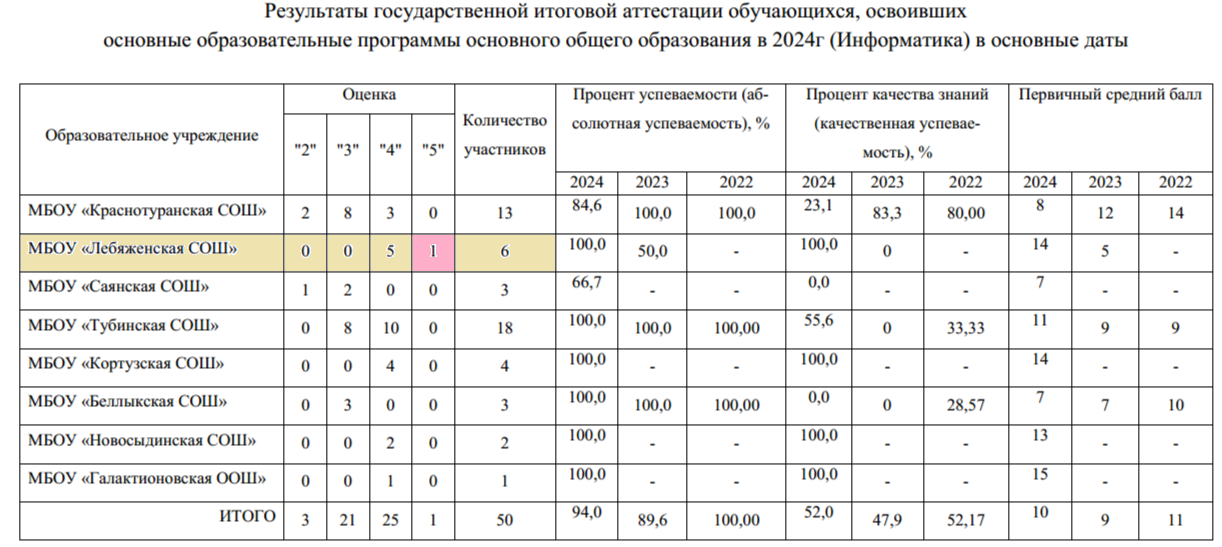 Согласно актам  выполнения практических заданий  
к заданию 13.1 (работа по созданию презентации) приступило 14 человек (28%), 
к заданию 13.2 (работа с текстом) приступил 21 человек (42%), 
к  заданию 14 (работа с электронной таблицей) приступило 16 человек (32%),
 к заданию 15.1 (запись формального  алгоритма  для формального исполнителя «Робот»)  приступило 11 человек (22%), 
к заданию 15.2  (алгоритм на языке программирования) не приступали.

У  МБОУ  «Лебяженская  СОШ»,  МБОУ  «Кортузская  СОШ»,  МБОУ «Новосыдинская  СОШ»,  МБОУ  «Галактионовская  ООШ»  показатели  абсолютной и качественной успеваемости по информатике равны 100%.
Результаты ОГЭ2023-2024           физика
Физику как предмет по выбору, сдавали 9 обучающихся, допущенных к ГИА-9.
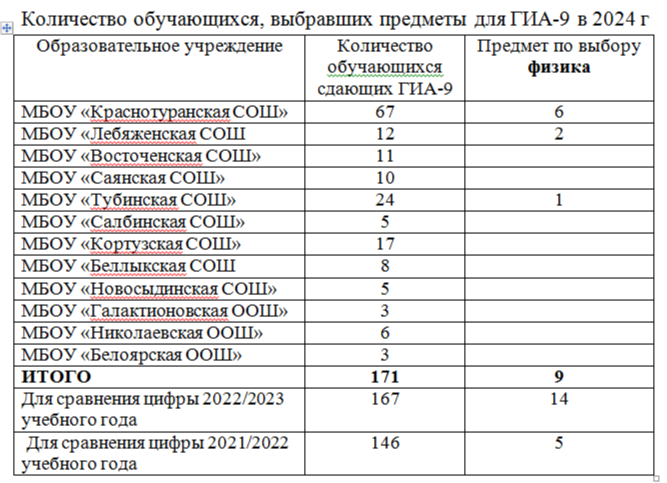 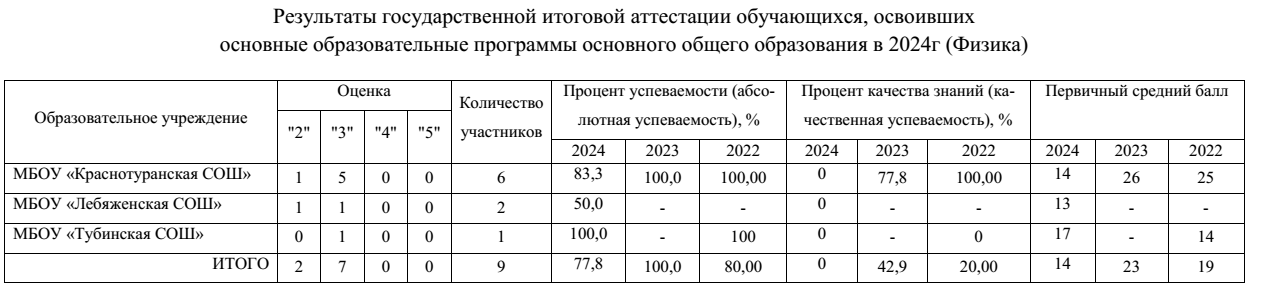